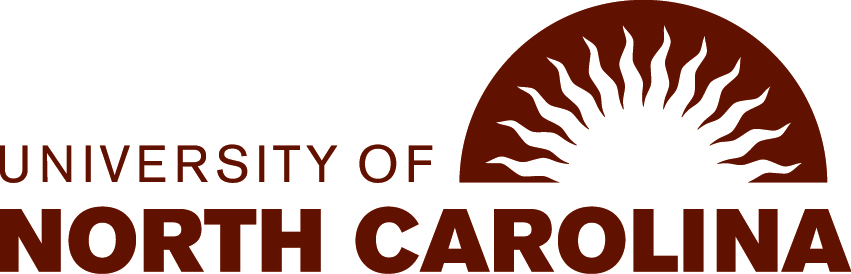 Community Discussion on Licensing Practices at UNC Institutions
November 5, 2014
UNC Marks and Logos
Federally protected
Owned by constituent institutions, not GA
Wide range of strategies and volumes
Individual Licensing
Revenues used for scholarships, facilities, improvements
Agents and Licensees
Agents (e.g., CLC, LRG) used for sourcing and policing
Royalties paid to institutions for sales
CLC & LRG have codes and requirements for licensees
Worker Safety Efforts
UNC Institutions Codes
Restrictions on products and use (e.g., tobacco and alcohol)
Labor Codes and Transparency
Licensing Agents and Labor Organization Code Adherence
FY 2013-14 Gross Royalties to Universities from Licensees
Decentralized Reporting
Royalties vs. Sales
Uses of Royalties
Refer to Handout
Proportion of FY 2013-14 Royalties to Universities
Proportion of Royalties from Accord/Alliance Member Licensees
Top Licensees with Any Sourcing from Bangladesh